FLOAT, FLAIL, OR SINK IN THE TIDES OF A REORG
EDUCAUSE Connect Miami 2016
CARLYN CHATFIELD,  RICE UNIVERSITY
ALLISON OSLUND,  TEXAS A&M UNIVERSITY
SHERI THOMPSON,  LOUISIANA STATE UNIVERSITY
[Speaker Notes: “This presentation leaves copyright of the content to the presenter. Unless otherwise noted in the materials, uploaded content carries theCreative Commons Attribution-NonCommercial-ShareAlike license, which grants usage to the general public with the stipulated criteria.”


Notes: Facilitator, Mike Carlin, Vice Chancellor for Information Technology and Chief Information Officer UNC Charlotte 

Carlyn: Please take the poll (display poll slide as session participants gather)]
Experiencing the turbulence of a re-org?
A = on horizon
B = mid-sail
C = through storm
D = not yet

Text RiceCS to 22333 to join

then text answer A, B, C, or D to 22333
[Speaker Notes: https://www.polleverywhere.com/multiple_choice_polls/lronJ59s7IT5XQI
Experiencing the turbulence of a re-org?
Text RiceCS to 22333 to join,
then text answer A, B, C, or D to 22333
A = on horizon
B = mid-sail
C = through storm
D = not yet]
TALES OF SURVIVAL

CARLYN
Just sit right back and you’ll hear a tale, a tale of a fateful trip, that started from this tropic port aboard this tiny ship. 
 -- Ballad of Gilligan’s Island
[Speaker Notes: Carlyn: The opening poll results indicate most of the people in this room were “mid-sail” in the tides of a re-org. So we’ll begin with our own three tales of survival.
Carlyn: play first 10-second clip from the Ballad of Gilligan’s Island - https://www.youtube.com/watch?v=Q8jhb5NnADM - “Just sit right back and you’ll hear a tale, a tale of a fateful trip, that started from this tropic port aboard this mighty ship…”Hi, I’m Carlyn Chatfield and over at the S.S. Rice University, I had managed communications for the central IT division for about 10 years.In 2015, I found myself flailing through two re-orgs in six months; the communications team was being shuffled around and our responsibilities were changing.Under the first re-org, we really had no idea what was ahead, and in the second re-org, we realized our centralized communications responsibilities were being distributed out to the service owners. Eight months after our first shake up, I re-assessed my own strengths, took a critical look at our organizational map, and realized that I really did not want to find a new place on that particular map.I watched several job sites - inside and outside higher ed.  Finally, I found a strong match for my strengths and interests. It came with a pay cut, but I had already reinvented myself THREE TIMES before,  over my career - usually by changing teams or roles in my current organization. This time, I changed roles and departments.It takes guts and your family’s support to make a big career change.  For me, it has always been worth it.]
TALES OF SURVIVAL

SHERI - ALLISON
[Speaker Notes: Sheri: Good morning, I am Sheri Thompson, IT Planning & Communications Officer at LSU. Over the last decade, my IT organization has seen one major restructuring, followed by several smaller reorgs due to changes in leadership and the walloping cuts to higher education within the state. Doing more with less has been our motto for the last eight years. Now we have the additional fun of temporary organizational changes to meet the needs of an ERP implementation and roll-out. My job has evolved from simply doing strategic planning, communications and governance to now include assistant to the CIO, office management and cheerleader.
My life lesson has been - I am not my job. I am not defined by my roles at work, but I sure like my paycheck so I invest my energy in whatever roles are asked of me.  

My name is Allison Oslund and I’ve worked at Texas A&M IT for almost 9 years in Product Strategy and Communication and during the last six years I’ve undergone a lot of transition professionally and personally.

Professionally, our organization has undergone at least 5 different audits both internal and external. As you can imagine this creates stress, uncertainty and changes to our strategic initiatives. Also high-level administrative changes at our university president and system chancellor level has a trickle down effect. Internally our CIO of 20+ years was asked to resign two years ago and an interim was appointed. We’ve undergone two separate reorganizations in the past two years - one of which resulted in half our organization moving under the provost. We’re now expecting a formal CIO appointment this summer...more change is around the corner. :)

Personally I left my position on campus in the summer of 2014, but remain as a full-time remote employee. This transition has been tough to navigate as I lost some of my influence and visibility inside the organization. Like Carlyn and Sheri, I have truly been living out the tips and recommendations we will be sharing with you today.]
TALES OF SURVIVAL
Episode 2: Table Talk
5 minutes
[Speaker Notes: Allison: Your turn!  Each person gets 60 seconds to describe how your current or recent reorg has impacted your role. Talk around your table - someone with a smartphone, time each speaker.

After 5 minutes, encourage wrap up]
“You don’t drown by falling in the water; you drown by staying there.” – Edwin Louis Cole
[Speaker Notes: Sheri:]
OUTCOMES

SELF-ASSESS YOUR STRENGTHS
FIND YOUR NEW PLACE ON THE MAP
COMMUNICATE CHANGES EFFECTIVELY
[Speaker Notes: Sheri: Today’s swim lessons include three take-aways:  
Identify or re-discover your professional strengths. 
Learn to read your organizational map and even pin yourself to it.
Realize the importance of communication and how essential it is to helping your organization sail smoothly through the storm of change]
SELF-ASSESS YOUR STRENGTHS
[Speaker Notes: Carlyn: The books and resources we are about to give you can be found on the handouts on your table, and our slides will be on the web site this afternoon.]
KNOW THYSELF
What are your strengths? 
What talents do you bring to the organization?
Where are your weak points?
What capacity and capability do you have to take on new roles/responsibilities?
How can you be flexible within the reorg?
Be your own best advocate.
Be prepared to leave.
[Speaker Notes: Carlyn - Let me give you a few seconds to absorb the questions and thoughts on this slide.I'll spend about two minutes on how I assessed my strengths last year and then give you a sample exercise or two.Dustin Peterson, the author of “RESET: How to Get Paid and Do What You Love,” encourages his readers to complete short exercises that allow us to find our passions and strengths. Then we begin to look for opportunities, and figure out how to get paid to work in organizations that support or promote our strengths and passions.Before 2015, I had reinvented myself THREE TIMES over the course of my 30+ year career, and by using tools like RESET.  Usually, I learned - or volunteered to learn - new skills to reinvent myself in my current organization -  but this fourth time was the hardest by far.  I received a title change, and I was relieved of some responsibilities, but I received no new job description.  An absence of clear communications left me uncertain of what I should learn or which direction to grow.  What I had identified as my strengths no longer seemed relevant in the new organization and I developed a nasty fixation on how unfair my situation was. Not until I stopped focusing on all the historic activities I was no longer ‘allowed to do’ and the meetings I could ‘no longer attend,’ could I look up and around, and begin exploring other strengths.I used all of the quick exercises in Peterson’s book, RESET, to figure out my strengths and passions.  And I discovered that my primary passion was to work with students and one of my biggest strengths was writing.  Was there even a job like that? Yes. For the first time in my higher ed career, I work for an academic department, writing the stories of our Computer Science students, alumni, and faculty.What about you? Pick up a pen or a marker and some scratch paper, or write on your palm:Write down your three top strengths as an employee [ pause 20 seconds ]Don't put your pen down! Write down one thing you’d like to give up at work so you can take on a new role or responsibility. [ pause 10 seconds ]Now you’ve started exploring your strengths as well as something you’d like to leave behind.  Go a little crazy right now.  Imagine you’ve been handed a three-month sabbatical to refresh your career, May 15-August 15.  What you would be doing in those three months? [ pause 30 seconds ]Now, my colleagues and I actually asked each other this same question yesterday in the hotel bar. And now we want to hear from you.  I'd like 4-5 volunteers to tell us what you'd do in a 3-month career refreshing sabbatical.  I can call on you, or you can stand up.  4 people?  5?Thank you for sharing, you can sit down.Okay.  Deep breath. You’ve just had a glimpse of what it feels like to explore some scary “what if” ideas, and you’ve started identifying your professional strengths and passions.  Back home on the ship, maybe there’s a new Skipper at the helm, or maybe your Skipper just left and Gilligan is filling in. Good luck with that.  One way or the other, the boundaries are being redrawn.  What’s next?  As you figure out what you do best and what you WANT to do, is there an opportunity to re-pin yourself to your organizational map?  Sheri will talk you through the next swim lesson.]
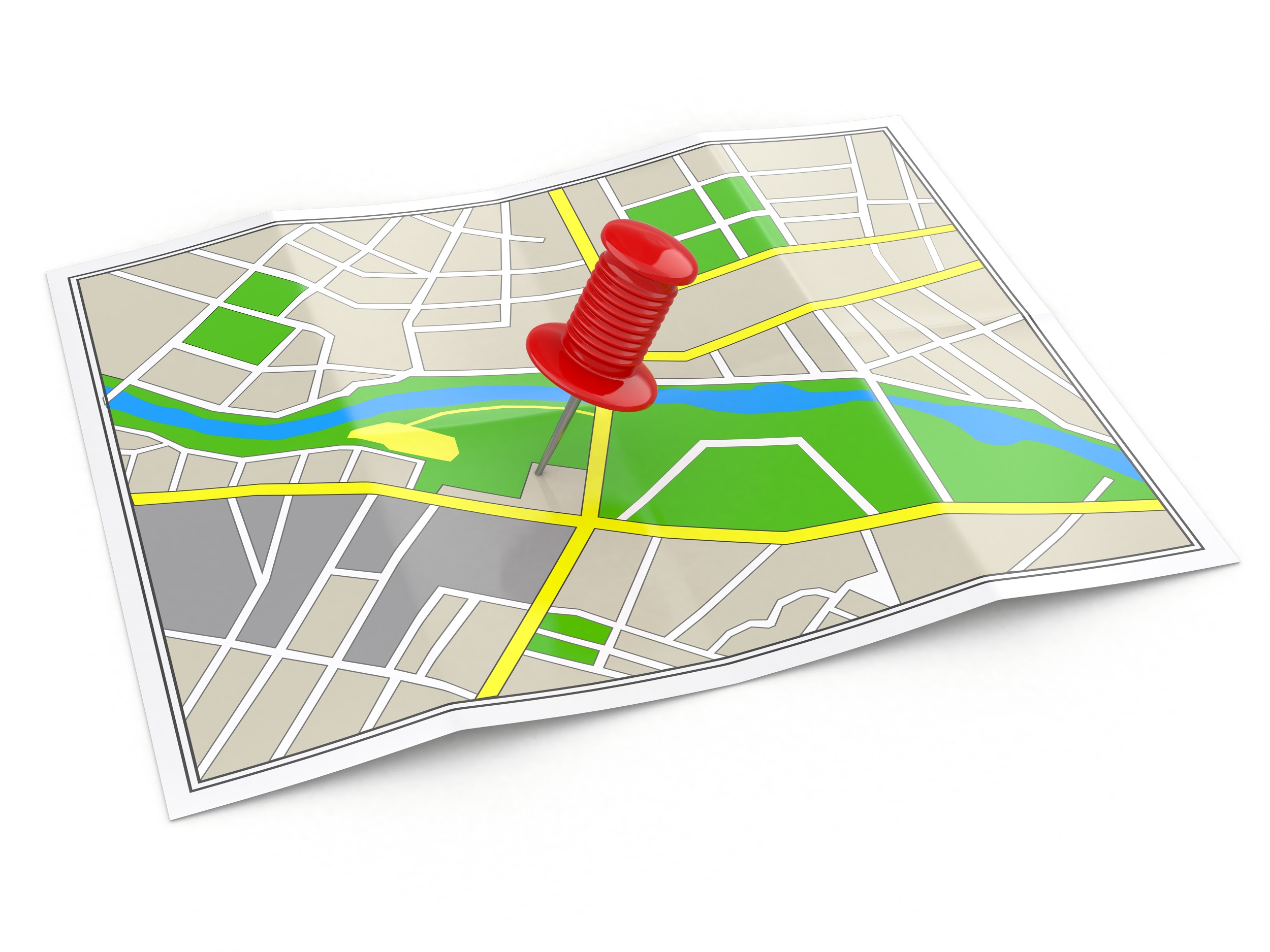 FINDING YOUR PLACE
[Speaker Notes: Sheri - Reorgs provide opportunities for you to redefine your place within your organization. Offer up your skills for something new. Identify and fill gaps you have noticed. This is not always possible. Assessing your place is important.]
FINDING YOUR PLACE
Where do you fit within the new organization?
How is this different from before?
What does this mean to you?
What new opportunities are there for you from here?
Determine where/how you can make a difference.
[Speaker Notes: If you are happy with where you are and what you are going to be doing post-reorg, that’s great. Write down 3 gaps within your organization. How are these opportunities for you to make a difference? Transition is hard, but if you are willing to step up, you may be rewarded for your initiative. Change can energize. Are you satisfied with what you currently do and where you currently are? What opportunities do you see within your organization? Whom do you need to approach to make it so? What allies do you have that can assist you with making a change?

While it is great to know where you find yourself within the evolving organization, there are a number of your colleagues who remain mapless. Allison will discuss the importance communications play in helping you and your team members feel anchored within the new organizational map.]
COMMUNICATIONIS KEY
[Speaker Notes: Allison - Going through change is often like going through the stages of grief…  Employees will feel anger, depression, denial. But you can help! Research has proven that good communication increases our sense of certainty and security - it keeps us from operating in our “fear” mode. Communication also increases productivity, collaboration and results in a more engaged and committed workforce.  

So if you want to be a pro-active, contributing member of your organization, the communications you receive and share are important. Strong, intentional communication will help keep your fellow employees from flailing...and increase your influence and effectiveness inside your organization at the same time.]
COMMUNICATION IS KEY
Commit to communication.
Be transparent and consistent.
Try new things and a variety of mediums.
Focus on two-way communication.
[Speaker Notes: This is our first recommendation. No matter who you are or where you sit in your organization - communicate. Advocate for more communication, highlight the value communication adds, push for as much openness and transparency as possible.

Second, use different methods of communication - email, phone calls, face-to-face meetings, post information on a web page. Different people prefer different styles of communication. Communicate in as many different ways as you can, but be consistent - your organization needs to hear from you. There is a tendency to make a few announcements up front, and then let the communication fall off. Stick with it, provide regular updates, be as transparent as possible. This builds trust inside the organization.

Next - view this is an opportunity! Your change can actually make your organization stronger - use this as an opportunity to create good communication habits. Try something new you’ve never done before. Think outside of the box. By focusing on good, consistent communication you can change your organization for the better, long-term.

Finally - Good communication is two-way. Be intentional about soliciting feedback. Your employees can help you navigate the waters of change and transition and they can tell you what they need and want to hear from you. Make sure you build in ways for employees to provide feedback in a way that makes them feel safe, and then act on what they tell you. Accountability and openness also builds trust.]
CASE STUDY
You have a new CIO with commercial leadership experience. After four months, she reworked every unit within your existing IT organization, and merged your organization with a separate IT department. While you previously had two divisions (Networking and Information Systems), you now have four divisions: Customer Support (24/7 help desk); Academic Computing (LMS, classroom technology, software), Systems & Analytics (enterprise systems, data warehouse) and Research Support (HPC and network connectivity).
[Speaker Notes: Sheri starts off, reads this slide]
CASE STUDY CONTINUED
The reorganization results in several individuals having new roles/responsibilities, with perceived demotions for several of the previous leaders and managers. Three people have retired unexpectedly, and several employees were promoted to manager or supervisory roles in spite of  low performance ratings in the past. Some staff are very upset, and some are thrilled with the changes. A consultant has been hired to “help” the organization through the transition.
[Speaker Notes: C: The reorganization results in several individuals having new roles/responsibilities, with perceived demotions for several of the previous leaders and managers. Three people have retired unexpectedly, and several employees were promoted to manager or supervisory roles in spite of  low performance ratings in the past. 

A: Some staff are very upset, and some are thrilled with the changes. A consultant has been hired to “help” the organization through the transition.]
ROLES
Role #1-  As communications officer, you need to identify the best ways to communicate these changes to your customers and to campus. 

Role #2 - As a CIO, you will need to communicate to your organization and to upper administration.

Role #3 - As a mid-level manager or team supervisor, you will need to communicate changes to your team and field questions from leadership.
[Speaker Notes: Allison - Now look at the Activity Folder on your table. There will be a copy of the case study, and three roles. Each table should choose one of the roles (Comms Officer, CIO, mid-level mgr), and then work as a group to answer the appropriate questions.

You’ll need a scribe to record your responses and someone to report back to the room at the end. You’ve got 10 minutes - go!

Three of us walk the room, observe.

At 9 or 10 minutes, we should prompt them to wrap up.

Identify the CIO tables first, have one report back, ask if anyone has other tips to add.

Next the Mid-level managers.

Finally, Comms managers.]
RESOURCES
See our handouts, and watch for our slides and electronic versions of the handouts on the EDUCAUSE session web site.

http://www.educause.edu/events/educause-connect-miami/2016/float-flail-or-sink-tides-reorg
[Speaker Notes: Carlyn - See our handout and watch for our slides and electronic versions of the handouts on the Educause session web site. 

Continue the conversation at lunch today or roundtable tomorrow at 1:45.

Don’t forget to take the survey, to provide feedback for us and for EDUCAUSE!]